Polymorphism
CT1513
Introduction to polymorphism
2
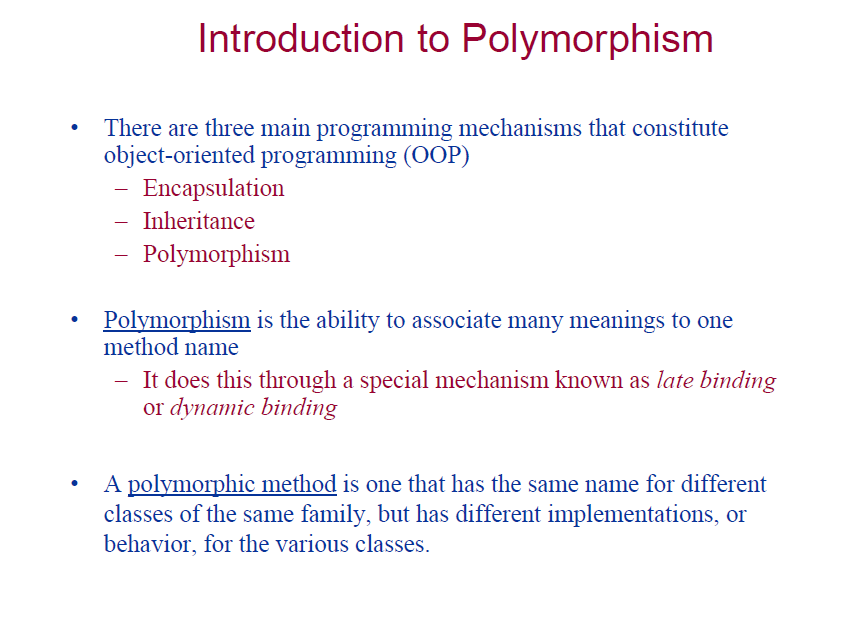 Static Binding Vs. Dynamic Binding
3
Binding means associating a method definition with its invocation
Polymorphism that is resolved during compiler time is known as static polymorphism. Method overloading is an example of compile time polymorphism.Method Overloading: This allows us to have more than one method having the same name, if the parameters of methods are different in number, sequence and data types of parameters.
It can be also called early binding
Dynamic polymorphism is a process in which a call to an overridden method is resolved at runtime, thats why it is called runtime polymorphism.
It can be also late binding .
Example of static binding
Example of dynamic binding
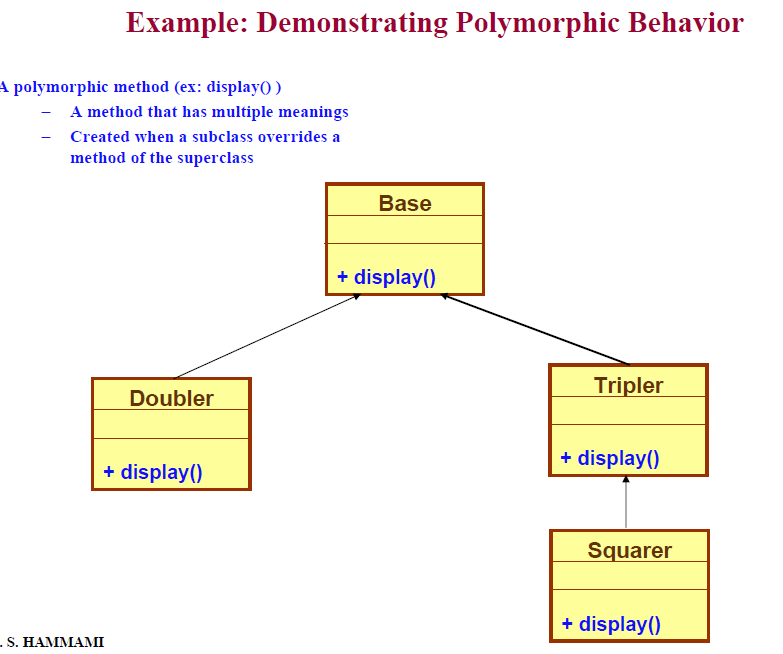 6
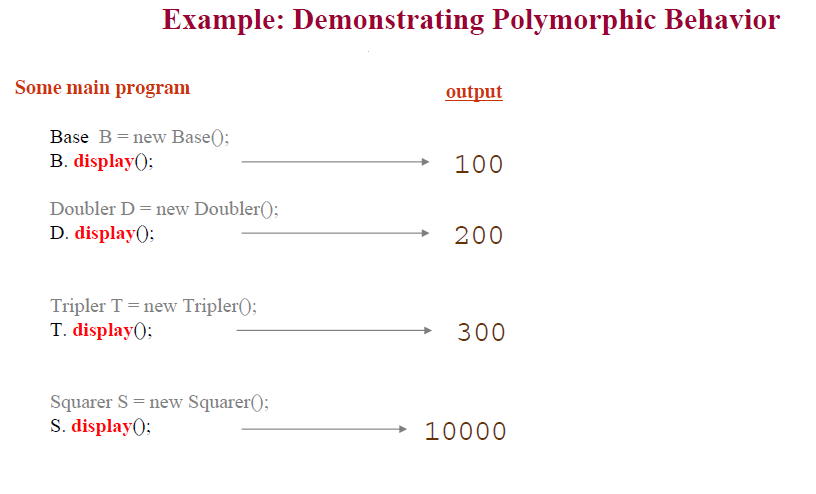 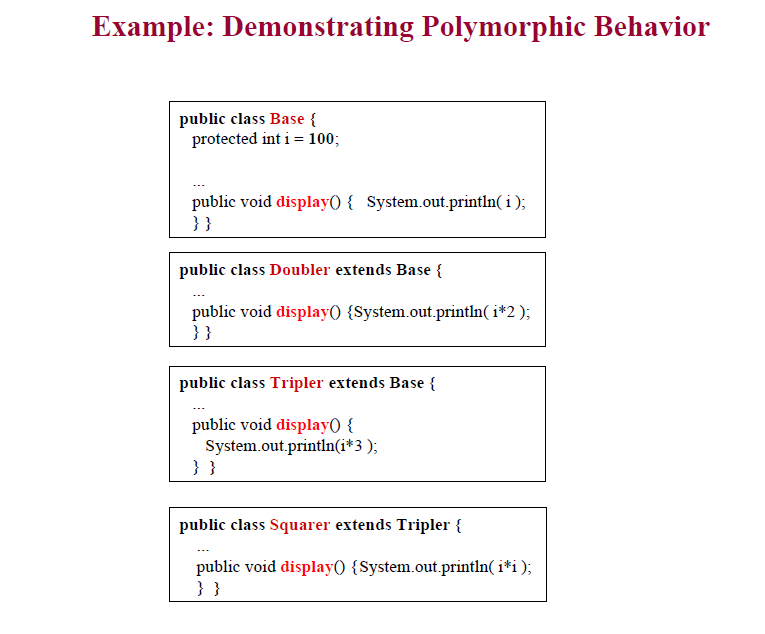 7
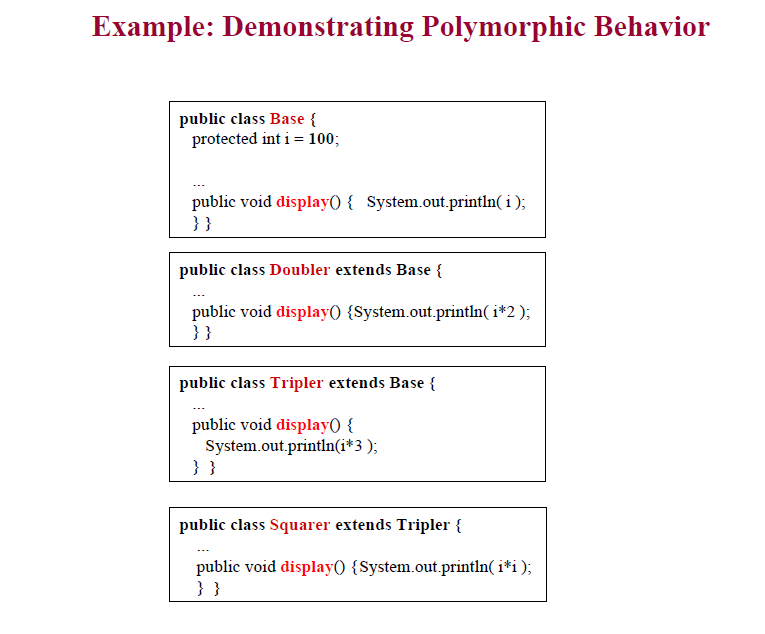 8
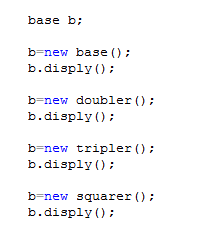 100
200
300
1000
In same rectangle – box example
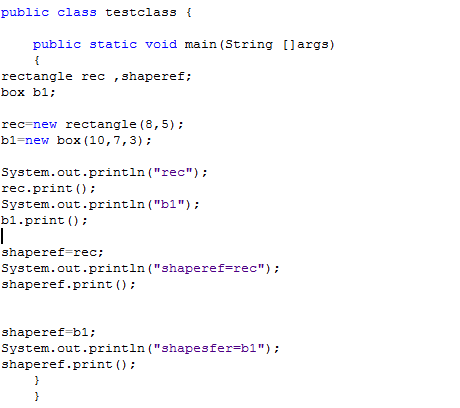 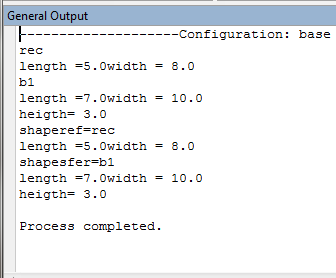